IETF 110XXX WG Meeting
9 March 2021
Chair1
Chair2
IETF 110 hosted by
This session is being recorded
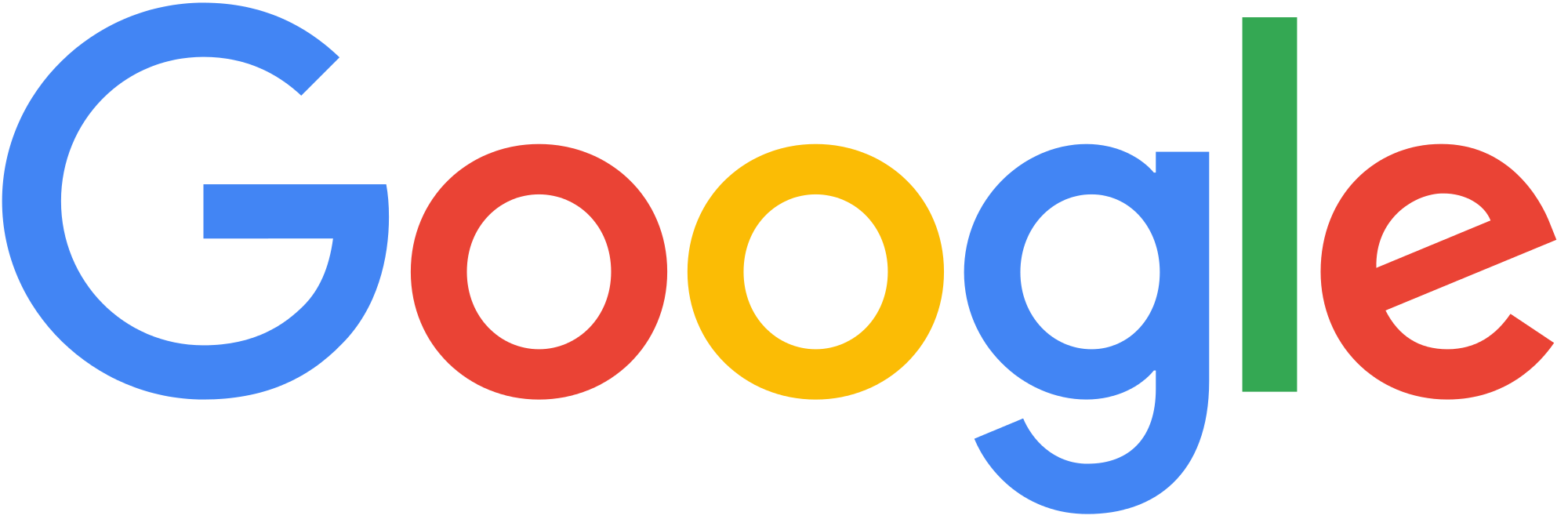 Internet Engineering Task Force
© 2021 IETF Trust 
Production by Meetecho
Note Well
This is a reminder of IETF policies in effect on various topics such as patents or code of conduct. It is only meant to point you in the right direction. Exceptions may apply. The IETF's patent policy and the definition of an IETF "contribution" and "participation" are set forth in BCP 79; please read it carefully.
As a reminder:
By participating in the IETF, you agree to follow IETF processes and policies.
If you are aware that any IETF contribution is covered by patents or patent applications that are owned or controlled by you or your sponsor, you must disclose that fact, or not participate in the discussion.
As a participant in or attendee to any IETF activity you acknowledge that written, audio, video, and photographic records of meetings may be made public.
Personal information that you provide to IETF will be handled in accordance with the IETF Privacy Statement.
As a participant or attendee, you agree to work respectfully with other participants; please contact the ombudsteam (https://www.ietf.org/contact/ombudsteam/) if you have questions or concerns about this.
Definitive information is in the documents listed below and other IETF BCPs. For advice, please talk to WG chairs or ADs:
BCP 9 (Internet Standards Process)
BCP 25 (Working Group processes)
BCP 25 (Anti-Harassment Procedures) 
BCP 54 (Code of Conduct)
BCP 78 (Copyright)
BCP 79 (Patents, Participation)
https://www.ietf.org/privacy-policy/(Privacy Policy)
2
IETF 110 Online Meeting Tips
This session is being recorded
Make sure your video is off unless you are chairing or presenting during a session
Mute your microphone unless you are speaking
Use of a headset is strongly recommended
Session bluesheet is automatically generated based on IETF Datatracker logins
Chatrooms in Meetecho are connected to the Jabber chatrooms on IETF Datatracker agenda
More information and assistance:
Participant guidehttps://www.ietf.org/how/meetings/110/session-participant-guide
Request assistance and report issues via: http://www.ietf.org/how/meetings/issues/
3
Welcome to xx!
Chairs
first last <user@company>
Jabber Scribe
xxxx@ietf.jabber.org
Minutes
https://codimd.ietf.org/notes-ietf-110-xxxx
Meeting Material
https://datatracker.ietf.org/meeting/110/session/xxx
Meetecho
https://meetings.conf.meetecho.com/ietf110/?group=xxx&short=&item=1
4
xx Agenda
15:30-15:40 UTC  topic
10 min; presenters
5